علم الاختبا ات علم التباري
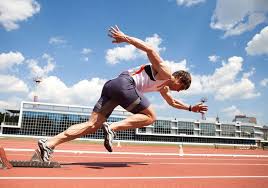 علم التباري
علم الاختبا ات علم التباري docimologie / Logydocimo
علم القياس و التقييم  في التربية، يضم عدة مواضيع منها: إنشاء أدوات القياس و تأويل المعلومات.
علم الاختبا ات علم التباري docimologie / Logydocimo
المعنى اللغوي:
يشير هنري بيرون pierron H 1969 p6 بأنه اقترح هذه التسمية docimologie من خلال الكلمة اليونانية dokime ومعناها اختبار او dokimostikos التي تشير إلى دراسة تقنيات  الامتحان ومنه فالدوسيمولوجيا تعني اصطلاح  علم التباري أو علم  الامتحان وهي دراسة منظمة لطرق و تقنيات التقويم و التصحيح و التنقيط و ادوات وشبكات القياس
المعنى الاصطلاحي :
(De Landsheere 1971 p 13) يعرفه ج. دولنشهير بانه  الدراسة النسقية لأدوار التقويم.

و يشير نوازي و ارني إلى علم التباري كعلم النفس التقويمي بحيث يمثل حسبهما الدارسة التجريبية لسلوك التقويم; عملياته ; منتجاته من خلال تحليل العوامل المأثرة  في  الأحكام (Noizet et caverni 1978 p 8) وتقديرات المصححين .
الدراسة النسقية هي الدراسة المنظمة
منذ أن وجد الإنسان على وجه الأرض وهو يقوم بعمليات: العد والقياس والتقدير والتقييم ثم التقويم بشكل مــــــــا
ما الفرق بين الاختبار والقياس والتقييم والتقويم؟
الاختبار test: هو أهم اداة قياه تستخدم في المجال التربوي وهو في الغالب مجموعة منالأسئلةا والمثيرات التي من خلالها يمكن ان تتم عملية القياس


والقياس  measurement سابق للتقويم واساس له ويشير إلى كمية ما يوجد فى الشئ من الخاصية المقاسة وفق مقاييس مدرجة ذات قيمة رقمية متفق عليها.
والتقيييم valuation مجموعة من العمليات التي تستخدم بواسطة أخصائيين للتوصل إلي انطباعات و اتحاد قرارات و اختيار فروض وقد يكون القياس  كمي  مثل قياس الذكاء او كيفي مثل اسثمارت او مقابلة 

التقويم évaluation: عملية منهجية تقوم علي اسس علمية تستهدف الي اصدار حكم بدقة و موضوعية علي اي نظام تربوي تعليمي تدريبي يتم تحديد جوانب القوة و الضعف فيه 
مجموعة من الخطوات المنظمة والمتكاملة التي تسعى الى تقدير مدى تحقيق النظام التربوي للأهداف المخططة له والعمل على كشف مناطق الضعف واقتراح الوسائل والإجراءات الضرورية لإصلاحها
التغذييية الراجعيية: feed back : هي إعلام الطالب عن نتيجة تعلمه من خلال تزويده بمعلومات عن سير لأدائه بشكل مستمرا لمساعدته في تثبييث ذلك الأداء إذا كان يسير في الاتجاه الصحيح او تعديل إذا كان بحاجة إلى تعديل وهذا يشير إلى ارتباط التغذية الراجعة بالمفهوم الشامل لعملية التقويم باعتبارها إحدى الوسائل التي تستخدم من اجل ضمان تحقيق أقصى ما يمكن تحقيقه من الغايات والأهداف التي تسعى العملية التعليمية التعلمية إلى بلوغها.
شكرا علي المتابعة